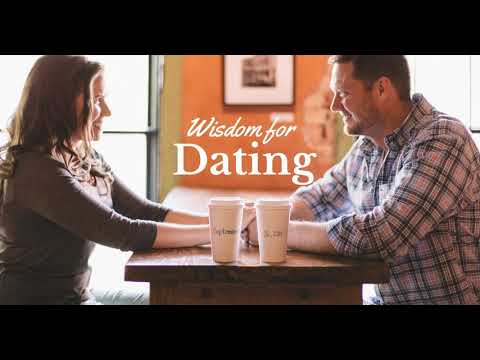 [Speaker Notes: Gen 2:24 – “For this reason a man shall leave his father and his mother, and be joined to his wife; and they shall become one flesh.” However, God doesn’t give us specifics on what “mechanism” precedes this leaving of father and mother. 

In the bible, it was customary for there to be arranged marriages in the form of betrothals. These were very serious contracts between two families that were in many ways considered as binding as a marriage. Though Joseph was only betrothed to Mary, when he found out she was pregnant, Matt 1:19 tells us he was wanting to put her away secretly so as not to disgrace her. Even an apparent “cheating” would be considered adultery in a betrothal. The fact even betrothals required a putting away shows just how legally binding they were and how serious they were taken.

But in the US, the dating relationship typically precedes marriage. And if you’re single and of age, it’s something that is expected for one to be a part of and it brings a lot of pressure from family and peers does it not? It’s also big business – Matchmaker.com, eharmony.com, farmersonly.com, and I even ran into “Gluten Free Singles”. So, w/the bible being silent on the mechanism that precedes marriage, and w/the dating relationship being indicative of our culture, how do we navigate it? 

2 Tim 3:16-17 – “All Scripture is inspired by God and profitable for teaching, for reproof, for correction, for training in righteousness; so that the man of God may be adequate, equipped for every good work.”

These verses tell us that scripture is always sufficient for every topic. No area of life falls totally outside of the guidance and authority of God’s word, even in regards to the dating relationship. And the bible does indeed give us plenty to think about in terms of how unmarried people of the opposite sex ought to behave toward one another in the dating relationship. How can Christians think differently about this pervasive issue in media and culture, and stand out as lights in this world when modern dating has gone so bad? We use principles, examples, and precedence contained in scripture to approach this subject in wisdom.

Keep in mind that using wisdom goes beyond just asking, “Is it a sin?”. That is elementary. Asking, “Is it wise?” is a mark of maturity and growth. “Is it sinful”, while important, is a novice question w/little experience in spiritual discernment. “Is it wise” is a mark of maturity/growth that comes from those who understand their times through the lens of biblical knowledge.]
Dating In The Fear Of The Lord
Marriage Is For Life

Matt 19:4-6 – “And He answered and said, ‘Have you not read that He who created them from the beginning made them male and female, and said,  “For this reason a man shall leave his father and mother and be joined to his wife, and the two shall become one flesh”? So they are no longer two, but one flesh. What therefore God has joined together, let no man separate.’”

Mal 2:16a – “‘For I hate divorce,’ says the Lord, the God of Israel”
[Speaker Notes: Prov 9:10a – “The fear of the Lord is the beginning of wisdom”

Having a healthy fear of the Lord before entering the dating relationship will not only help you find the right mate, but will equip you for dealing with many of the pitfalls incumbent of the dating relationship.

1. First and foremost, marriage is a lifetime covenant – Matt 19:4-6 – Our culture may run roughshod against God’s intention for marriage, but we are not here to serve culture. Americans may marry 2 or three times in their lifetime, but it is not to be so for Christians – Mal 2:16 – And if we’re going to serve the God of heaven, we’re going to learn to love the things He loves and hate the things He hates and take a stand for those things incumbent of gospel truth and marriage is one of those things. Very few things in life are permanent as a result of choices we make, but marriage is one of them. And this is a scary, scary thing to consider.]
Dating In The Fear Of The Lord
Marriage Is For Life

People Change

1 Sam 18:20a – “Now Michal, Saul’s daughter, loved David”

1 Sam 19:11-12 – “11Then Saul sent messengers to David’s house to watch him, in order to put him to death in the morning. But Michal, David’s wife, told him, saying, ‘If you do not save your life tonight, tomorrow you will be put to death.’ 12So Michal let David down through a window, and he went out and fled and escaped.”

2 Sam 6:16 – “Then it happened as the ark of the Lord came into the city of David that Michal the daughter of Saul looked out of the window and saw King David leaping and dancing before the Lord; and she despised him in her heart.”
[Speaker Notes: 2. This is especially scary because people change. Young people have a hard time understanding this. Most believe that the person they love will be the same person 20 or 40 years from now. Most believe that the qualities about them (looks, charm, spirituality) that attract them will never change, which means marriage will be happily ever after. Make no mistake – your mate will change. Consider the example of David and Michael. In 1 Sam 18:20, we read that Michael loved David. Everyone did of course, but Saul allows the union to take place after David meets Saul’s dowry demands. In fact, one chapter later, when Saul tries to kill David, Michael sticks her neck out for him. There can be no doubt that early in their marriage, the love was there. But as time passed, David goes on the run from Saul, Saul eventually dies, David is able to squelch a civil war, and he eventually unites the nation. As he is bringing the ark of the covenant back into Jerusalem, notice Michael’s response in 2 Sam 6:16. And then she rips into him in verse 20, which the Lord disapproves of and verse 23 tells us she was not allowed to conceive a child because of it. Talk about a relationship that has gone sour. In the beginning, there was mutual love, excitement, romance, but over time it turned sour. This is a common, common tale.]
Dating In The Fear Of The Lord
Marriage Is For Life

People Change

Infatuation Blinds

Jer 17:9 – “The heart is more deceitful than all else and is desperately sick; who can understand it?”

2 Sam 13:2 – “Amnon was so frustrated because of his sister Tamar that he made himself ill, for she was a virgin, and it seemed hard to Amnon to do anything to her.”

Prov 28:26 – “He who trusts in his own heart is a fool, but he who walks wisely will be delivered.”

Prov 4:23 – “Watch over your heart with all diligence, for from it flow the springs of life.”
[Speaker Notes: 3. Now you might be thinking, “I’ve got my eyes open. I’m taking this thing slow. I’m not going to be caught off guard by getting into a marriage that turns sour like so many people.” And I hope that is so. Dan 1:8 tells us that Daniel made up his mind not to defile himself before the temptation was before him to do so, and that is key. The challenge you’re going to have, though, is that in the dating relationship, where infatuation is the strongest, it blinds you – Jer 17:9 – Remember the story of Amnon and Tamar? Amnon was so infatuated with Tamar, that he acted like a complete fool in regards to her. It made him sick, vulnerable to bad advice, and unresponsive to attempts by Tamar to talk him down. Then as soon as the deed was done, verse 15 tells us he hated her with a very great hatred. He wasn’t being led by love, but by infatuation. And it robbed him of his dignity – Prov 28:26 – When you’re dating, the heart, the feelings, can become the focal point our judgment, overriding our objectivity. This is a perilous, dangerous situation to be in – Prov 4:23.]
Dating In The Fear Of The Lord
Marriage Is For Life

People Change

Infatuation Blinds

Breakups Cause Emotional Damage

Prov 12:25a – “Anxiety in a man’s heart weighs it down”

Prov 13:12a – “Hope deferred makes the heart sick”

Prov 15:13b – “When the heart is sad, the spirit is broken.”
[Speaker Notes: 4. Then there is the great pain we can experience or cause in a bad dating relationship gone wrong, particularly if it ends in a breakup. I have seen Christians completely crumble spiritually losing someone they love, that they thought they would marry – Prov 12:25a – This kind of thing stunts spiritual growth, harms ones sense of self-worth which in turn hinders our trust in God. We have to remember before dating that being in a relationship means another person is involved, another person with feelings, another person with needs. He/she has a heart that can be broken, a family who loves them, a Savior who died for them. This person is not a means for my own personal pleasure and selfish satisfaction. If I treat them as a toy or a hobby to be used, amused, and abused at which point I can discard when someone “better” comes along, I may be destroying someone whom Christ died for – Prov 13:12a; 15:13b – Be careful.]
Dating In The Fear Of The Lord
Marriage Is For Life

People Change

Infatuation Blinds

Breakups Cause Emotional Damage

Irresponsible Dating Brings A Bad Reputation

Prov 22:1 – “A good name is to be more desired than great wealth, favor is better than silver and gold.”
[Speaker Notes: 5. You don’t want to be that person who ends up with a bad dating reputation because of stupid decisions you made. This happens here often. We get a college student in who decides they’re going to try to date a ton of girls. The he dumps them one after the other until people start to catch on to the fact that he isn’t doing this to try to find a wife. Now, no one wants to date them. They’ve destroyed their reputation – Prov 22:1 – Imagine the horror of meeting the “one” only for them to reject you because of your bad dating history. What a loss that would be!]
Instruction For Dating
Sos 4:9 – “You have made my heart beat faster, my sister, my bride;You have made my heart beat faster with a single glance of your eyes,With a single strand of your necklace.”
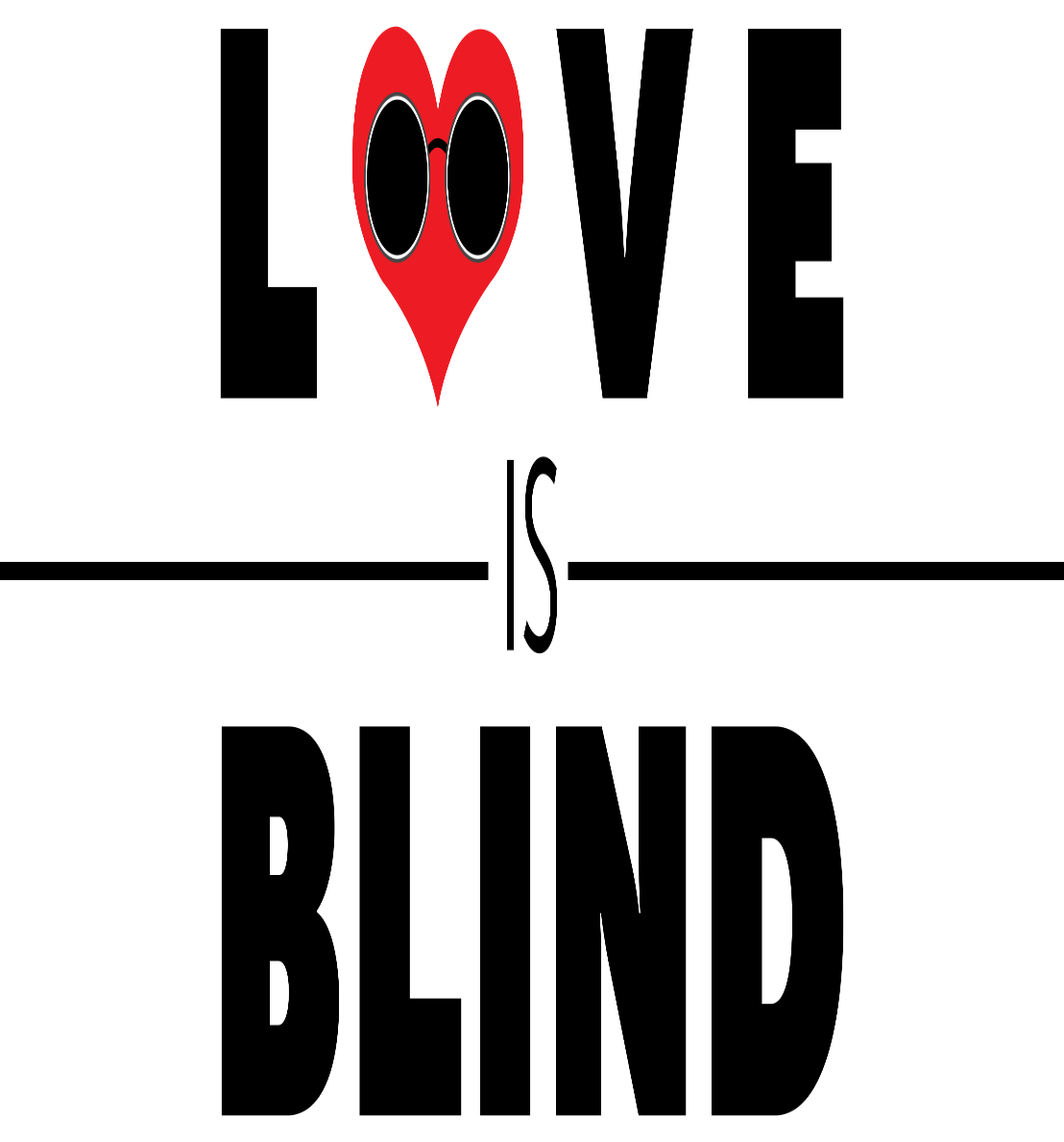 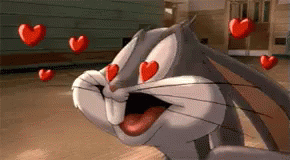 [Speaker Notes: Prov 15:33a – “The fear of the Lord is the instruction for wisdom”

The challenge in being able to receive instruction in regards to dating is people “in love” are the deafest people you could ever talk to. Because love is blind. This infatuation robs us of our senses, preventing us from “seeing” what needs to be seen and “hearing” what needs to be heard – Sos 4:9 – Every time Bugs Bunny saw Girl Bunny, his heart pitter pattered, he was senseless, and completely held captive. So this is a challenge. Most people in dating relationships are on their best behavior in the beginning anyway, and so the things that need to be heard and seen are hidden. And we are going to need to have our eyes open to things others may not see, and have our ears open to others observations of things that they are seeing that we are not.]
Instruction For Dating
2 Sam 13:5 – “Jonadab then said to him, ‘Lie down on your bed and pretend to be ill; when your father comes to see you, say to him, “Please let my sister Tamar come and give me some food to eat, and let her prepare the food in my sight, that I may see it and eat from her hand.’”
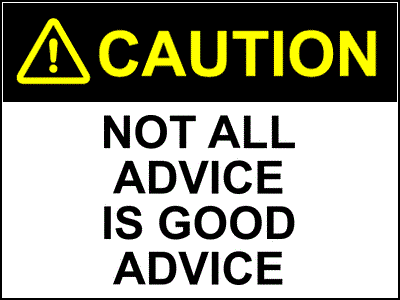 1 Cor 15:33 – “Do not be deceived: ‘Bad company corrupts good morals.’”

Prov 13:20 – “He who walks with wise men will be wise, but the companion of fools will suffer harm.”

Luke 10:29 – “But wishing to justify himself, he said to Jesus, ‘And who is my neighbor?’”
[Speaker Notes: However, don’t just listen to anyone. Remember Amnon’s friend Jonadab? – 2 Sam 13:3-5 – There will always be people in our life who are happy to justify our wrong choices. People like this are a dime a dozen – 1 Cor 15:33; Prov 13:20 – If our heart is inclined to be sinful, to be unwise, or to be self-deceptive, we will seek advice simply to justify ourselves. Remember the lawyer in Luke 10:29 – He didn’t ask this question because he wanted to know. He was wanting to justify himself from having to fulfill his responsibilities to his neighbor. We will never be open to good instruction about dating, or about someone we are dating, unless determine seek wisdom from those we trust truly have our best spiritual interests at heart.]
Instruction For Dating
Prov 12:15 – “The way of a fool is right in his own eyes, but a wise man is he who listens to counsel.
God’s word
2 Tim 3:17 – “so that the man of God may be adequate, equipped for every good work.”
1 Cor 10:6 – “Now these things happened as examples for us, so that we would not crave evil things as they also craved.”
Parents
Prov 1:8 – “Hear, my son, your father’s instruction and do not forsake your mother’s teaching.”
Christian Friends
Prov 27:6 – “Faithful are the wounds of a friend, but deceitful are the kisses of an enemy.”
Observations
1 Thes 5:6 – “So then let us not sleep as others do, but let us be alert and sober.”
Experience
Gal 6:7 – “Do not be deceived, God is not mocked; for whatever a man sows, this he will also reap.”
[Speaker Notes: And who are these people we should listen to? Prov 12:15 – Whose counsel?

God’s word. Remember 2 Tim 3:17 – We have to go into this with full assurance that the bible’s instruction is complete in regards to every subject, including those that are not explicitly mentioned. Even the bad examples of the past are good examples for the present – 1 Cor 10:6

Parents – Aside from God, no one loves you more and no one wants what is best for you more than they – Prov 1:8 – Parents are not “old fogies”. In addition to their unconditional love, they have “been there, done that” and had many years to reflect on their own personal choices of bygone days. Their senses will be radically tuned toward your potential future spouse. They need to be heard and their advice solicited.

Christian friends – These will be the people who will be around you and around your boyfriend/girlfriend more than anyone else. They are likely going to see and observe things that your parents miss. They’re not as infatuated emotionally toward them as you are. Now, this is going to require you to surround yourself with people who have your best spiritual interests at heart. And that means they may tell you things you don’t “want” to hear about this person, but that you “need” to hear – Prov 27:6

Observations – Even after all the talk that “love is blind”, no one is in a better position to see red flags than you yourself – 1 Thes 5:6 – Dating is not supposed to be a chore. If when were walking in the woods, we’re constantly concerned about stepping on a snake, we’re going to miss the beauty of God’s creation. There is a balance.

Experience – Gal 6:7 – The benefit of reaping what we sow is that we learn, through the school of hard knocks, what its like to be on he other side. Sometimes those lessons stick and are not forgotten. Don’t get caught repeating the same mistake.]
Dating Knowledge
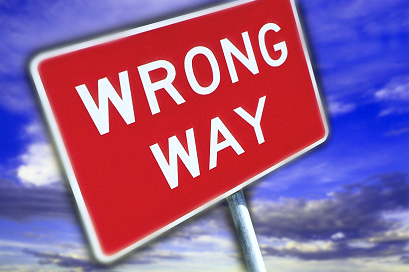 Loneliness
Boredom
Desperation
Attraction
Pressure
Money
Feel Wanted
Pampered
The Challenge
[Speaker Notes: Prov 1:7a – “The fear of the Lord is the beginning of knowledge”

So let’s talk about what dating is all about, first considering all the wrong reasons to date someone. 

Loneliness – We do have Gen 2:18 which tells us it is not good for man to be alone. But there is a difference between this and seeking a mate because of loneliness. This has been listed as the #1 reason how get into unstable/unhealthy relationships, because it makes having someone in my life on an intimate level regardless of who that person is.

Boredom – Some want a short-live romance. Remember, you are involving another person, another heart, another soul. 

Desperation – Bad luck? Clock ticking? This wastes time, money, and someone’s heart will break

Attraction – Natural, but what is left when it fades? – 2 Cor 4:16 – What if its impression fades?

Pressure – Matchmaking is fun for the other guy, but pushing/guilty doesn’t lead to a quality fit

Money – An unhealthy dependency hindering your development in Christ. Don’t become a cliché!

Feel Wanted – 2-way street. Desperation for reassurance/confirmation will drive them away

Pampered – You’re holding someone else’s heart in the palm of your hand

The Challenge – Some are irresistibly drawn to forbidden fruit. Example: converting then dumping

The consequences of dating for these reasons only will be pain, anguish, broken hearts, a bad reputation, self doubt, and stunted spiritual growth as a Christian]
Dating Knowledge
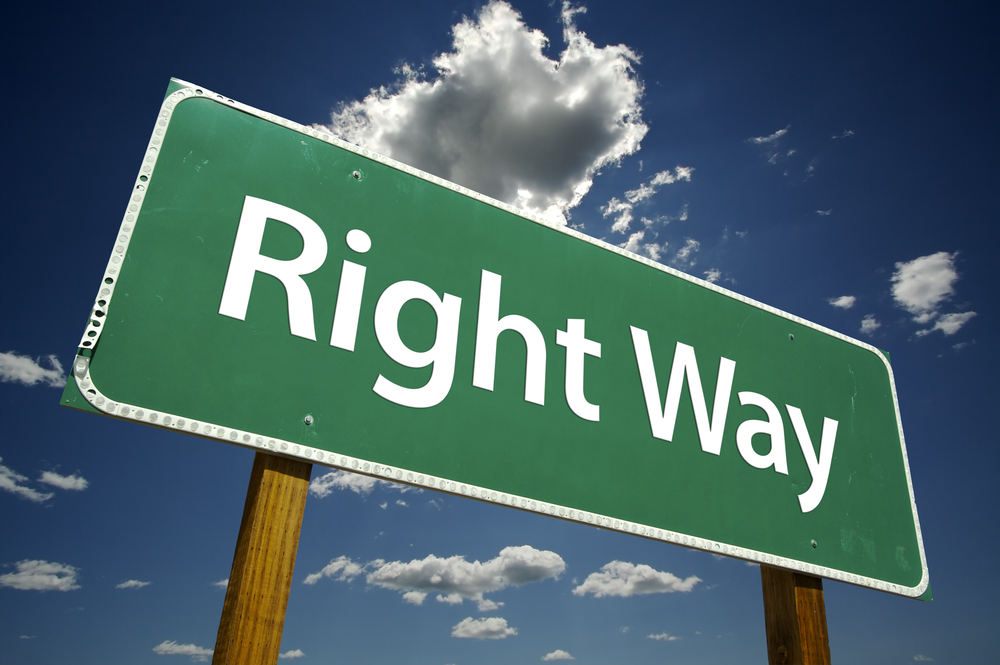 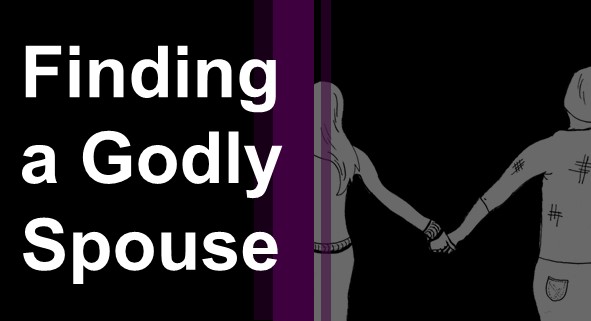 [Speaker Notes: There is only one valid reason why you should ever date – to find a godly, compatible spouse. There are no other reasons. 

“But what if I’m not interested in anything serious”? Romantic relationships are very serious things. That doesn’t mean they’re not fun and enjoyable too, but another person’s heart, soul, and future is wrapped up into this. Dating is serious. If you’re not ready to be in a “serious” dating relationship, than don’t be in any dating relationship because what you’re really saying is, “I don’t want to take the other person seriously”. If you like spending time with that person, be their friend. But don’t introduce romance or intimacy into the picture unless you’re ready to take them seriously as a potential future spouse. This is not a game. Don’t toy with someone else’s emotions for your own temporal gain.]
Understanding & Dating
Honors Parents?
Eph 6:1-3 – “1Children, obey your parents in the Lord, for this is right. 2Honor your father and mother (which is the first commandment with a promise), 3so that it may be well with you, and that you may live long on the earth.”

Own Up To Mistakes?
1 Sam 25:24 – “She fell at his feet and said, ‘On me alone, my lord, be the blame. And please let your maidservant speak to you, and listen to the words of your maidservant.”

Modest?
Prov 31:25a – “Strength and dignity are her clothing”

How Do They Handle Stress?
Prov 31:17 – “She girds herself with strength and makes her arms strong.”

Connect With Family?
1 Kings 16:31 – “It came about, as though it had been a trivial thing for him to walk in the sins of Jeroboam the son of Nebat, that he married Jezebel the daughter of Ethbaal king of the Sidonians, and went to serve Baal and worshiped him.”
[Speaker Notes: Prov 9:10b – “The knowledge of the Holy One is understanding”

Look, dating is supposed to be enjoyable and fun. But underneath it all is a means to an end and that has to be kept in mind the entire time you’re dating. So there are some things that need we need to be observing while in this relationship if it is going to able to go to the next step.

Honors Parents – Does he show honor to his mother? Does she show honor to her father? If not, how do you think they will treat you once the honeymoon is over? This is time-tested pattern that has been proved time and time again. 

Own Up To Mistakes – Are they quick to own up to mistakes or do they constantly deflect blame? Consider Abigail, who was not around when her foolish husband Nabal insulted David and his men. – 1 Sam 25:24 – When she finds out what happens, even to spare her fool of a husband, she mediates and takes the blame. Men, you will want a wife such as this who is willing to fall on her sword for you. And ladies, you will want a man who risks everything to defend your honor even if it costs him.

Modest – Prov 31:25a – Obviously this is talking primarily about her character. But will a character of dignity not show itself in how she dresses? Do you really want to marry a girl who has shown her body off publically to other men? Or do you want a women who loves you so much, she will reserve those things for you and for you alone in marriage? 

Handle Stress – Marriage is work; hard work. Do they show the ability to navigate mine fields effectively or do they wilt at the first sign of pressure? Prov 31:17 – History has shown that women answer the call to strength a lot more frequently than men. Our society is producing weak, emasculated men who do not know how to be servant leaders. If you think its hard dating, what about when have children?

Family Connection – Do they connect with my family? Do I connect with theirs? While it is true we’re to leave father and mother and be joined to our spouse, they will still be in our lives. Will this bring joy or constant friction and is it worth the sacrifice?]
Understanding & Dating
Leadership?
Eph 5:22-23 – “22Wives, be subject to your own husbands, as to the Lord. 23For the husband is the head of the wife, as Christ also is the head of the church, He Himself being the Savior of the body.”

Build Confidence Or Tear Down?
Prov 31:12 – “She does him good and not evil all the days of her life.”

Are They Kind?
Eph 4:32 – “Be kind to one another, tender-hearted, forgiving each other, just as God in Christ also has forgiven you.”

Do They Respect Me?
Eph 5:33 – “Nevertheless, each individual among you also is to love his own wife even as himself, and the wife must see to it that she respects her husband.”
[Speaker Notes: 6. Leadership – Does she allow me to lead? Is he someone I can submit to as my head? There is a distinct order of headship in Christianity – Eph 5:22-23 – All of this should show itself in the dating relationship, particularly when challenges present themselves

7. Build Up – Does he/she build confidence in me or tear me down? Prov 31:12 – If marriage is a likeness of Christ and the church, that should mean that husbands and wives are for building one another up, helping each other to be the best possible Christians that you can be. If you find yourself thinking less of yourself in the presence of your significant others, or if competition gets into your relationship, run for the hills!

8. Kind – Eph 4:32

9. Respect – Eph 5:33]
Understanding & Dating
Observing Myself

Am I responsible enough?
Eph 4:1 – “Therefore I, the prisoner of the Lord, implore you to walk in a manner worthy of the calling with which you have been called”

Am I disciplined?
Prov 12:1 – “Whoever loves discipline loves knowledge”

Am I emotionally mature?
Prov 25:28 – “Like a city that is broken into and without walls is a man who has no control over his spirit.”
[Speaker Notes: However dating is not just looking at them. Its also looking at myself. Being in a relationship with a potential mate has an interesting way of helping us to more fully realize what we need vs. what we thought we wanted. 

1. Am I responsible enough to handle the challenges? Eph 4:1 – The constant call of Christianity is to live in such a way as to show you belong in this faith. When you’re dating someone, and come face to face with the challenges of navigating a romantic relationship, some are surprised how vulnerable they are, how unprepared, how confusing it can all be. Dating tests the bounds of spiritual maturity and if you’re a weak Christian, dangling on the fence, the challenges incumbent of dating can push you over the edge. Pay attention to how the relationship affects you.

2. Am I disciplined? Dating brings multiple challenges to the flesh, to the emotions, to the finances, to your time, etc. – Prov 12:1 – Christianity is a discipline; its what makes a disciple. And discipline involves self control, balance, learning when to say no, when to say yes, boundaries, etc. There is no Christianity without the cross. For some, dating can either bring out the best or worse.

3. Am I emotionally mature? Many people come from broken homes, bad break ups, or abusive relationships that bring emotional baggage. Others bring emotional issues that complicate what should be an otherwise wonderful relationship. You may begin dating someone only to discover that you are not emotionally ready to accept the responsibility that comes with dating – Prov 25:28 – Sometimes its best to resolve personal problems, or at least make significant progress, before bringing someone else into my life who may suffer for what I am unable to control.]
Trust In Dating
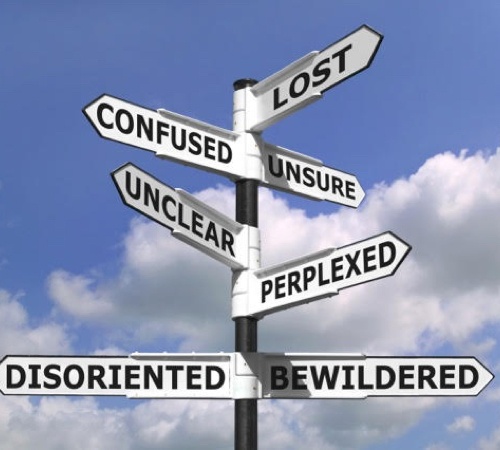 1 Kings 12:26-27 – “26Jeroboam said in his heart, “Now the kingdom will return to the house of David. 27If this people go up to offer sacrifices in the house of the Lord at Jerusalem, then the heart of this people will return to their lord, even to Rehoboam king of Judah; and they will kill me and return to Rehoboam king of Judah.”

Prov 19:2 – “Also it is not good for a person to be without knowledge, and he who hurries his footsteps errs.”
[Speaker Notes: Prov 3:5-6 – “Trust in the Lord with all your heart and do not lean on your own understanding.”

How does trust play into dating? Well, think about the opposite of trust – uncertainty. And uncertainty can cause me to do some very rash things. Consider the example of Jeroboam in 1 Kings 12. When God divided Israel into a northern and southern kingdom, installing Jeroboam has king over the north and Rehoboam as king over the south, notice Jeroboam’s uncertainty – 1 Kings 12:26-27 – So what did he do? He installed golden calves in Dan and Bethel. His lack of trust led him to idolatry, which set off a ripple effected throughout the entire empire that ruined it spiritually. 

What does this have to do with dating? Let’s do some substitution – “Single person said in his/her heart, ‘I’m going to be alone the rest of my life! If I don’t do everything in my power to attract somebody, I’ll be single forever.” And then you start making mistakes. You sign up for Tinder, start dressing immodestly, start going on dates with people who are spiritually bankrupt, give into sexual temptation for fear you may lose them – Prov 19:2 – This is a common story, and like Jeroboam whose sin affected all the Northern Kingdom of Israel, rushing into dating out of fear of loneliness will not just affect you spiritually, but also your kids.

Always remember that it was God who said, “It is not good for man to be alone.”]
Trust In Dating
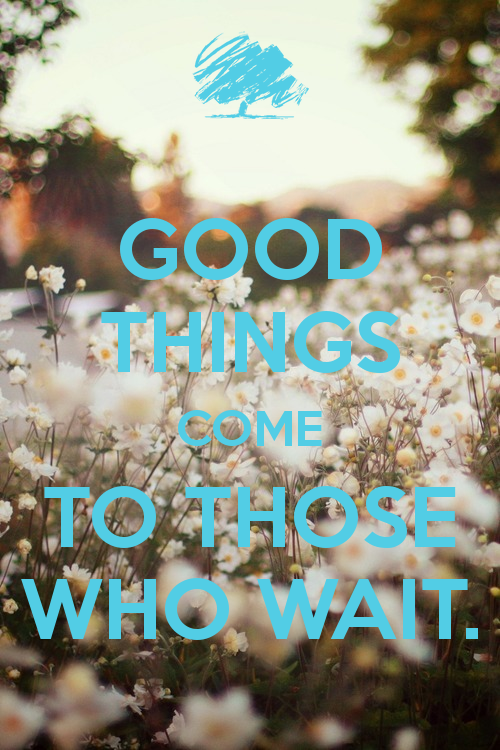 I’m not ready
Ex 13:17 – “Now when Pharaoh had let the people go, God did not lead them by the way of the land of the Philistines, even though it was near; for God said, ‘The people might change their minds when they see war, and return to Egypt.’”

They’re not ready
Acts 1:7 – “He said to them, “It is not for you to know times or epochs which the Father has fixed by His own authority”

Not seeing what’s in front of me
2 Kings 6:16 – “So he answered, ‘Do not fear, for those who are with us are more than those who are with them.’”

Not God’s Will To Marry
1 Cor 7:7 – “Yet I wish that all men were even as I myself am.”
[Speaker Notes: So if this hasn’t happened for me yet, what might the issue be? A number if possibilities come to mind:

I need more time to grow before I’m ready. Consider God’s strategy in leading Israel out of Egypt – Ex 13:17 – Look, marriage is awesome. But it also brings challenges and conflict. As bad as you may want it, it still may not be what you need right now at this point because you’re not at the point spiritually where you can handle it. You may to go through some much needed growth over time, just like Israel, before you can escape the “slavery” of singlehood and come into the land of marriage.

Maybe they need more time. Maybe God has just the person you need as a partner in life, but they’re the ones who are not ready yet spiritually. This means you just need to wait. “But how long do I have to wait?” – Acts 1:7

Can’t see what’s in front of me – In 2 Kings 6, When the Arameans surrounded the Israelites in Dothan, Elisha made this astute observation to his servant – 2 Kings 6:16 – Then God opened his eyes and he was able to see the horses and chariots of fire, God’s army, surrounding and outnumbering the Arameans. The point is that sometimes, when we think we’re lost, we’re not. When we think the there is no answer, the answer is right in front of us. When we think God isn’t sending me “the one”, its because we’re not seeing “the one(s)” right in front of our eyes. 

Not God’s will to marry – Culture places such a taboo on singlehood. But since when did culture ever get to dictate what is good and honorable? Notice what Paul said in 1 Cor 7:7 – Paul was one of the most spiritually minded people to walk the planet and he says by way of concession that it is better to be single. So who will we let dictate true joy and happiness, this fallen world or the apostle Paul?]
Trust In Dating
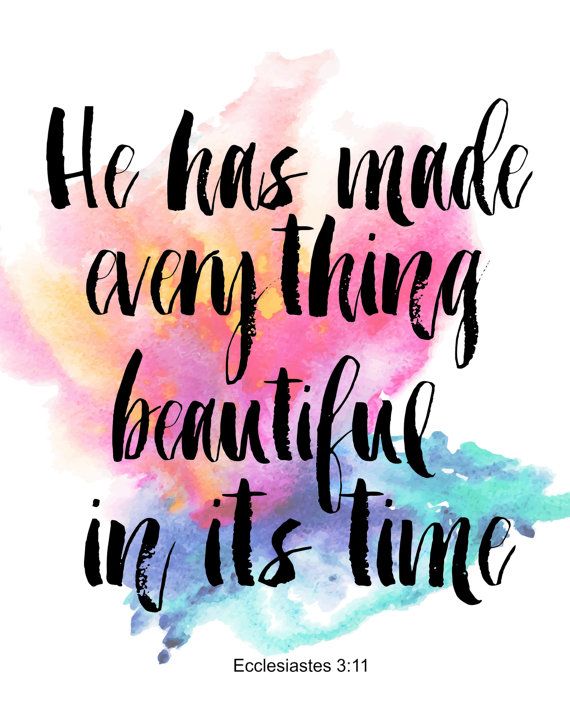 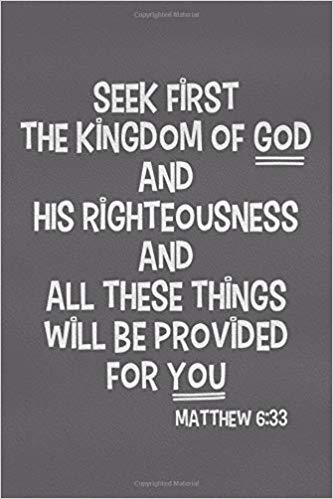 [Speaker Notes: Here is the point. When Jesus becomes the absolute center of my life, God’s will for me in regards to marriage will take care of itself. Despite cultural pressure, the goal of life is not to find a mate. The goal of life is to serve God. And we’re assured that when we do, God will take care of the rest – Matt 6:33 – So what I need to do, as a Christian, is sit back and let the Lord do what he does best. Eccl 3:11 – I have to trust that He makes all things beautiful in His time, including finding me a faithful spouse. If we trust God wipes away our sins when we’re baptized, if we trust He holds the universe together by His power, and if we trust that Jesus was raised from the dead, all of which are things we cannot see, why can’t we trust that He has our personal interests at heart concerning marriage?]
Discernment In Dating
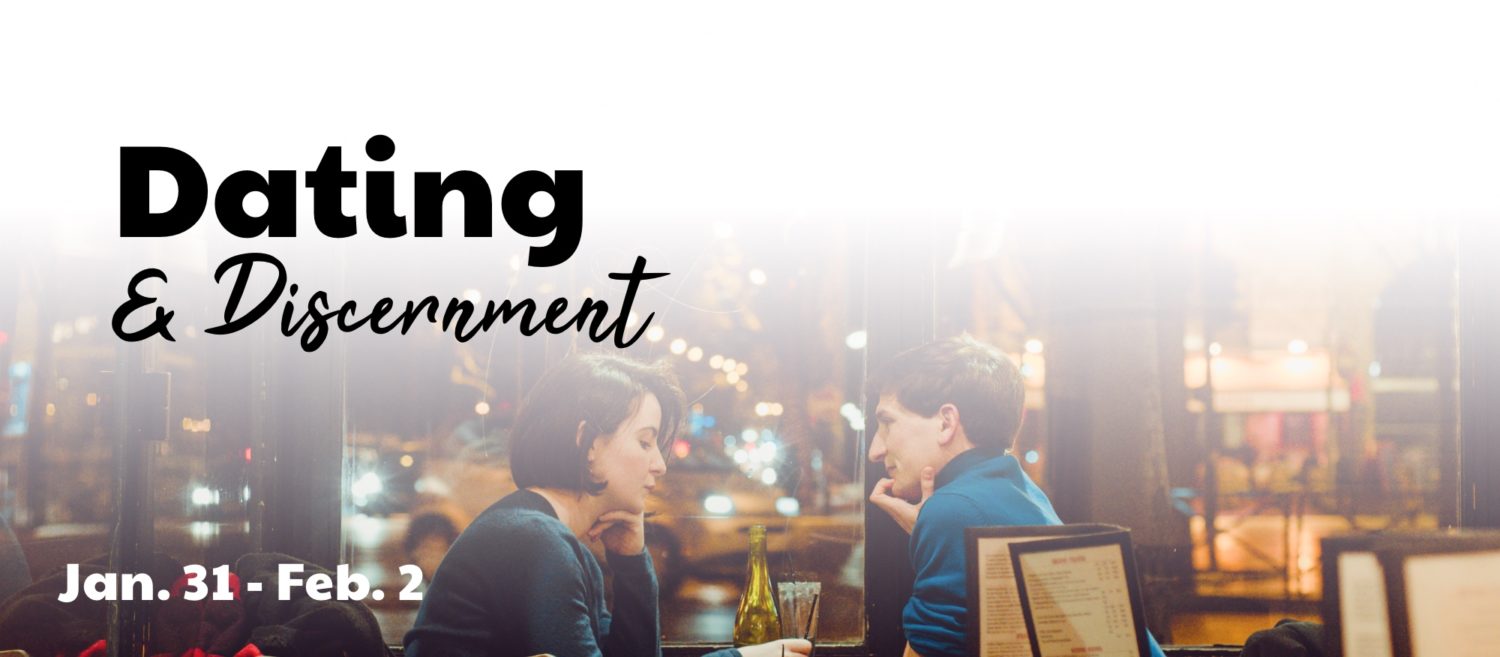 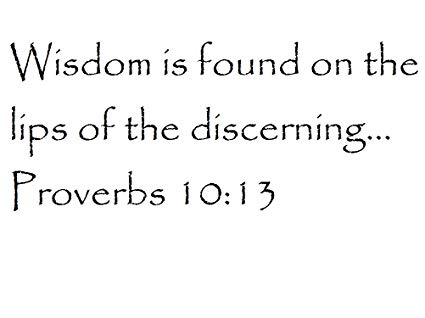 [Speaker Notes: Prov 2:3 – “For if you cry for discernment, lift your voice for understanding”

Remember, a key to discernment is knowing the authentic so well that we can detect the unauthentic even when it is not readily apparent. So our goal in dating is to think and act with this 6th sense, looking for the underlying unique dangers prevalent in the dating relationship instead of living for the moment. Because an unavoidable side effect of dating is the fact that you will go places and do things together. The decisions that you make in this regard can make or break your relationship with both them and God. Satan will tempt you to make these decisions on the basis of perceived liberties rather than wisdom. Make no mistake: if you make decisions in dating based on what can technically be identified as sinful vs. not sinful, you will find yourselves going down paths that lead to sin – Prov 10:13 – So here are some questions to ask:]
Discernment In Dating
Will this activity arouse the desires of the flesh?

2 Tim 2:22 – “Now flee from youthful lusts and pursue righteousness, faith, love and peace, with those who call on the Lord from a pure heart.”
[Speaker Notes: Will this activity arouse the desires of the flesh?

There are a lot of activities that dating couple do that while not technically sinful, are very unwise because of what they typically lead to. It is not technically sinful for a dating couple to be alone together in one another’s apartment/house. But what typically happens when they are. I have never known a dating couple who regularly were alone in this situation and never crossed a line. Don’t deceive yourself! You can scoff at this advice all you want, but this will be something you will one day teach your children. 

What about mixed swimming? Parking? Going away on trips? 2 Tim 2:22 – Young people don’t want to flee. They want to get as close as possible without sinning, and scoff at calls to wisdom. But we’re to pursue “righteousness”, and as we’ve already studied righteousness only comes about for those who are wise]
Discernment In Dating
Will this activity arouse the desires of the flesh?

Will this activity violate my conscience?

Rom 14:22-23 – “22The faith which you have, have as your own conviction before God. Happy is he who does not condemn himself in what he approves. 23But he who doubts is condemned if he eats, because his eating is not from faith; and whatever is not from faith is sin.”
[Speaker Notes: 2. Will this activity violate my conscience? 

There are always going to be some activities that are in a gray area of acceptability. What determines whether it should be done? Rom 14:22-23 – In other words, if I’m not sure, I can’t do something by faith. And if I’m not doing something by faith, assured this would have God’s approval, than shouldn’t avoid it rather than strain over the legal technicality of it?]
Discernment In Dating
Will this activity arouse the desires of the flesh?

Will this activity violate my conscience?

Will this activity violate their conscience?

Rom 14:20-21 – “Do not tear down the work of God for the sake of food. All things indeed are clean, but they are evil for the man who eats and gives offense. It is good not to eat meat or to drink wine, or to do anything by which your brother stumbles.”

1 Cor 6:18 – “Flee immorality. Every other sin that a man commits is outside the body, but the immoral man sins against his own body.”


1 Cor 10:33 – “just as I also please all men in all things, not seeking my own profit but the profit of the many, so that they may be saved.”
[Speaker Notes: 3. Will this activity violate their conscience? 

Rom 14:20-21 – Again, dating is not just about me. The person I am involved with may have scruples, issues of conscience, that are different from mine. I must always consider what may hurt or offend them.

Example: Aziz Ansari scandal – Casual sex doesn’t violate consent; it violates human dignity. That’s why you feel gross the next day. Not because of abuse; but you allowed yourself to be degraded for the sake of cheap, fleeting pleasure. Some are retroactively deciding in a day/week/year that they were assaulted when it didn’t happen. It’s actually the conscience to telling you that your body was too sacred to use it the way you just did. A society terrified of “guilt” always looks to point fingers. But remember 1 Cor 6:18 – Too, you will also weaken your influence through questionable practices – 1 Cor 10:33]
Discernment In Dating
Will this activity arouse the desires of the flesh?

Will this activity violate my conscience?

Will this activity violate their conscience?

Will this activity wrongly influence a peer?

Matt 18:7 – “Woe to the world because of its stumbling blocks! For it is inevitable that stumbling blocks come; but woe to that man through whom the stumbling block comes!”
[Speaker Notes: 4. Will this activity wrongly influence a peer?

Matt 18:7 – There may be things I can do successfully with a boyfriend/girlfriend, no sin is being committed, no one’s conscience has been violated, but another one of your peers takes a cue that that is something they can do only to fumble it. You will share responsibility.

Examples: going on trips w/one another.]